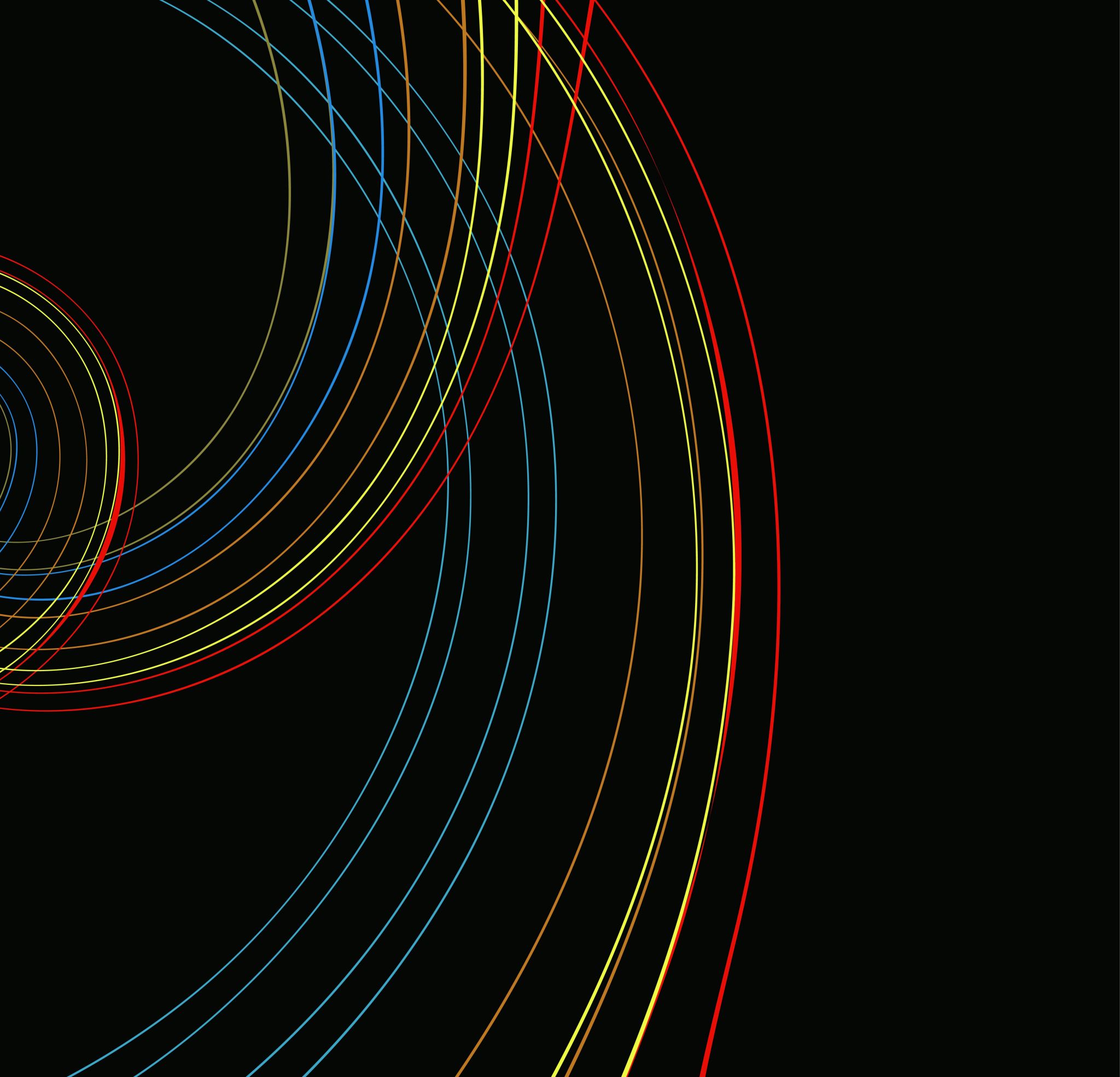 Project 3 – Unit 3A
What was happening?
Textbook; 33/3ab
1. brush your hair
2. take the bus
3. put on your shoes/a hat
4. have (take) a break/ have (take) a shower/ have a drink
5. send a letter
6. throw - 
7. get ready for school
8. watch a DVD
9. do the washing up
10. talk to your friends
1. brush your teeth
2. take a photograph
3. put on your pyjamas
4. have dinner
5. send an e-mail
6. throw a ball
7. get read for bed
8. watch TV
9. do homework
10.talk to your sister
Textbook; 33/4  past continuous (minulý čas průběhový)
I
He       was         having dinner.
She      wasn´t   playing …....
It
We     were
You     weren´t  getting ready..
They
Textbook; 33/6
2. Lucas and his friends weren´t sailing. They were windsurfing.
3. Olivia and Ethan weren´t going to the beach. They were getting ready for bed.
4. James wasn´t taking photographs. He was sending an e-mail to his friends.
5. Rakesh wasn´t putting on his pyjamas. He was watching TV and talking to his sister. 
6. Paige wasn´t having breakfast. She was sleeping.
Textbook; 33/7
2. Georgia was taking a photograph.
3. Hannah and Ruby were roller-blading.
4. Mrs Giggs and Suzie were feeding the ducks.
5. Nathan and Sam were swimming.
6. Zach and Damien were playing with a ball.
7. Gabriel was sleeping.
8. Austin was reading a magazine.
9. Maisie and Beth were eating ice-creams.
10. The park keeper was talking to Nathan and Sam.
Workbook; 24/1 past continuous
2. Bev was sending an e-mail.
3. Ben was putting on his pyjamas.
4. Tracy was throwing a ball.
5. Nick and Liz were studying for an exam.
6. My family was having dinner.
Workbook; 24/2 past continuous
2. We were brushing our teeth.
3. I was doing my homework.
4. We were watching TV.
5. We were taking photos.
6. I was putting on my coat.
Workbook; 25/4 - Make questions
2. Was Tom playing the guitar? - No, he wasn´t.
3. What was Alice doing? - She was doing her homework.
4. What were Mr and Mrs Payne doing? - They were watching TV.
5. What were Matt and Celine doing? - They were taking photos.
6. What was Gary putting on? - He was putting on his coat.
7. What were you doing? - I was having dinner.
8. Were you sitting at a computer? - Yes, I was.
Workbook; 25/5 What was happening in your life at ten o´clock on Saturday morning?
1. I wasn´t doing my homework.
2. It wasn´t raining.
3. I wasn´t sending a text message.
4. I wasn´t wearing pyjamas.
5. My friends weren´t going to school.
6. I wasn´t eating my breakfast.
7. I was doing Christmas shopping.
Workbook; 25/6 What were they doing yesterday afternoon?
2. Mr Ball was eating a sandwich.
3. Ollie was swimming.
4. Jane was reading a book.
5. Toby was throwing a ball.
6. A man was running.